تـرنيــمة
إِنيَّ أُحِبُّ الرَّبَّ
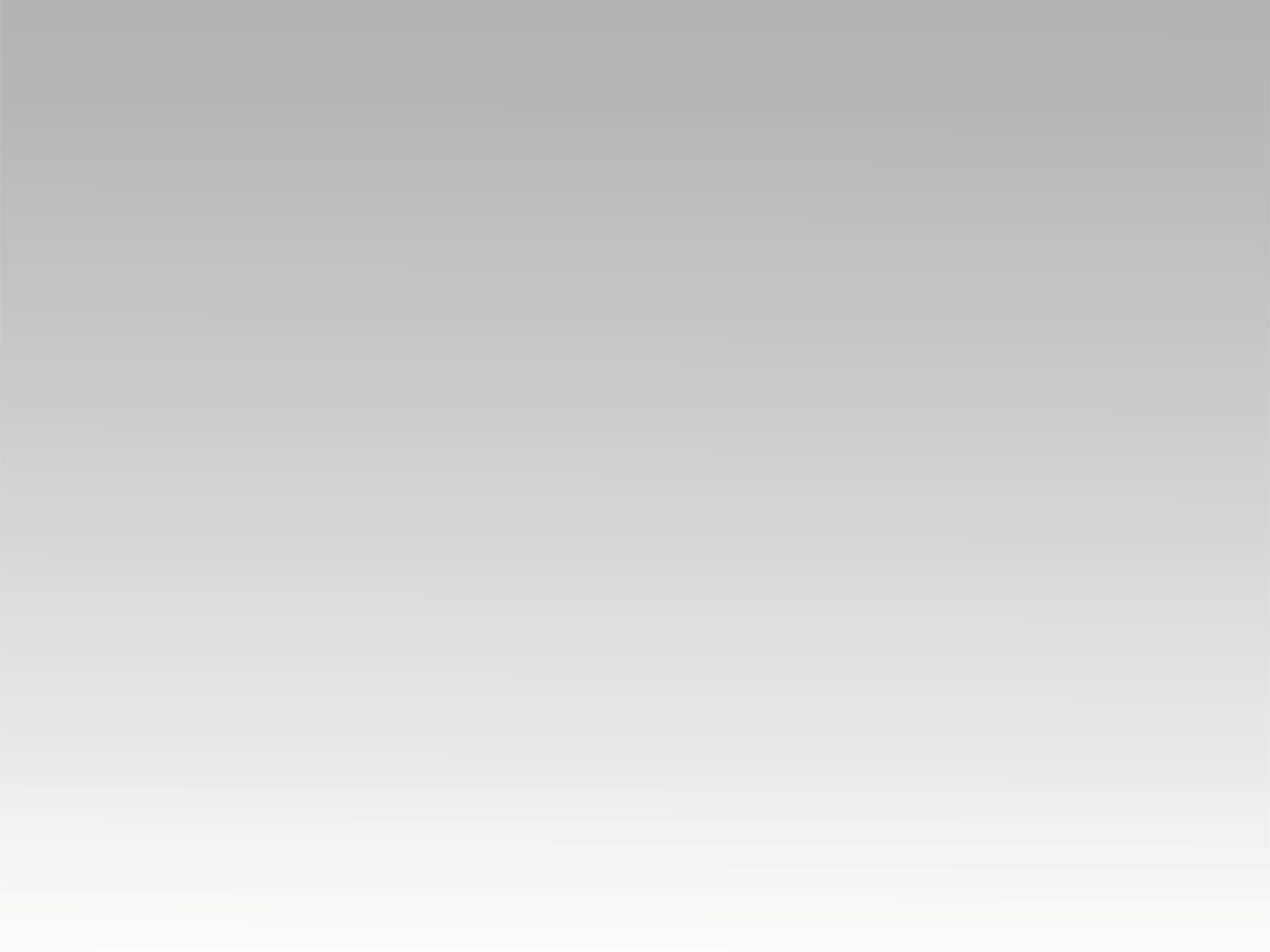 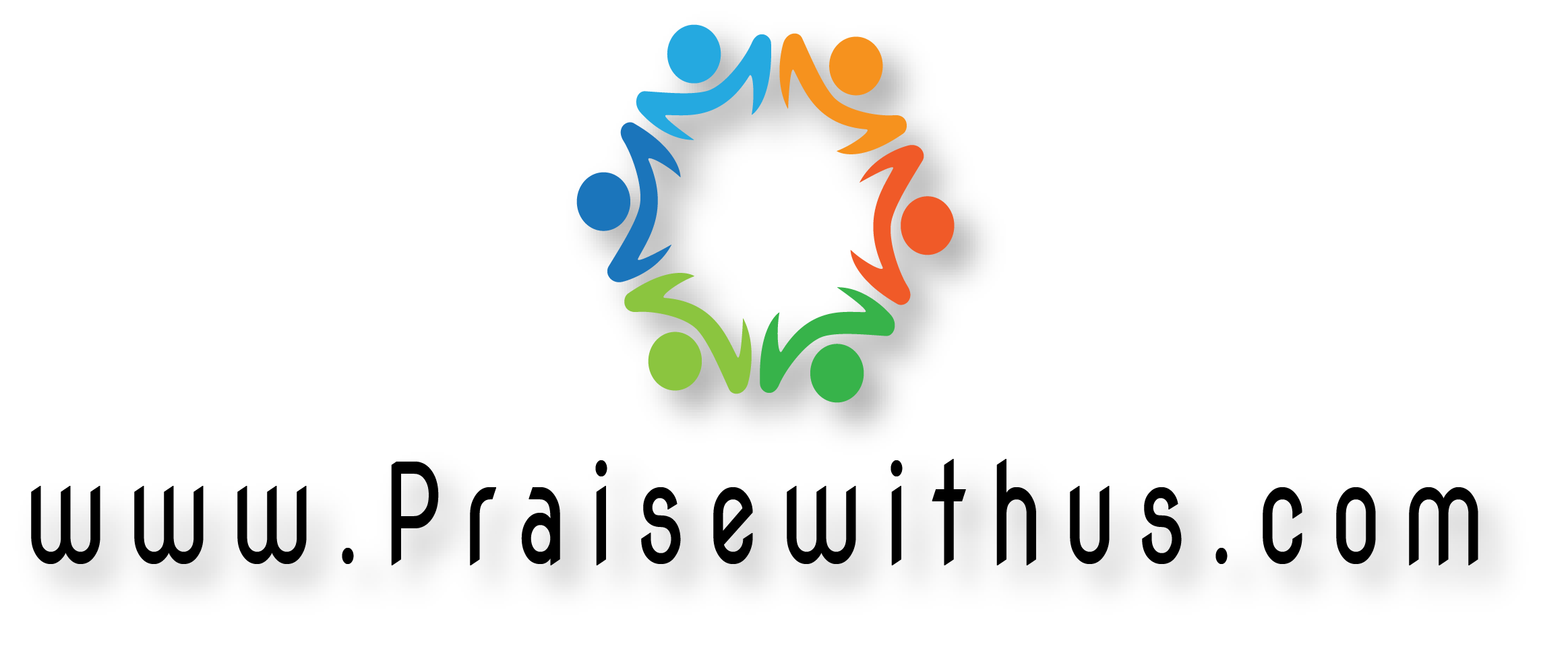 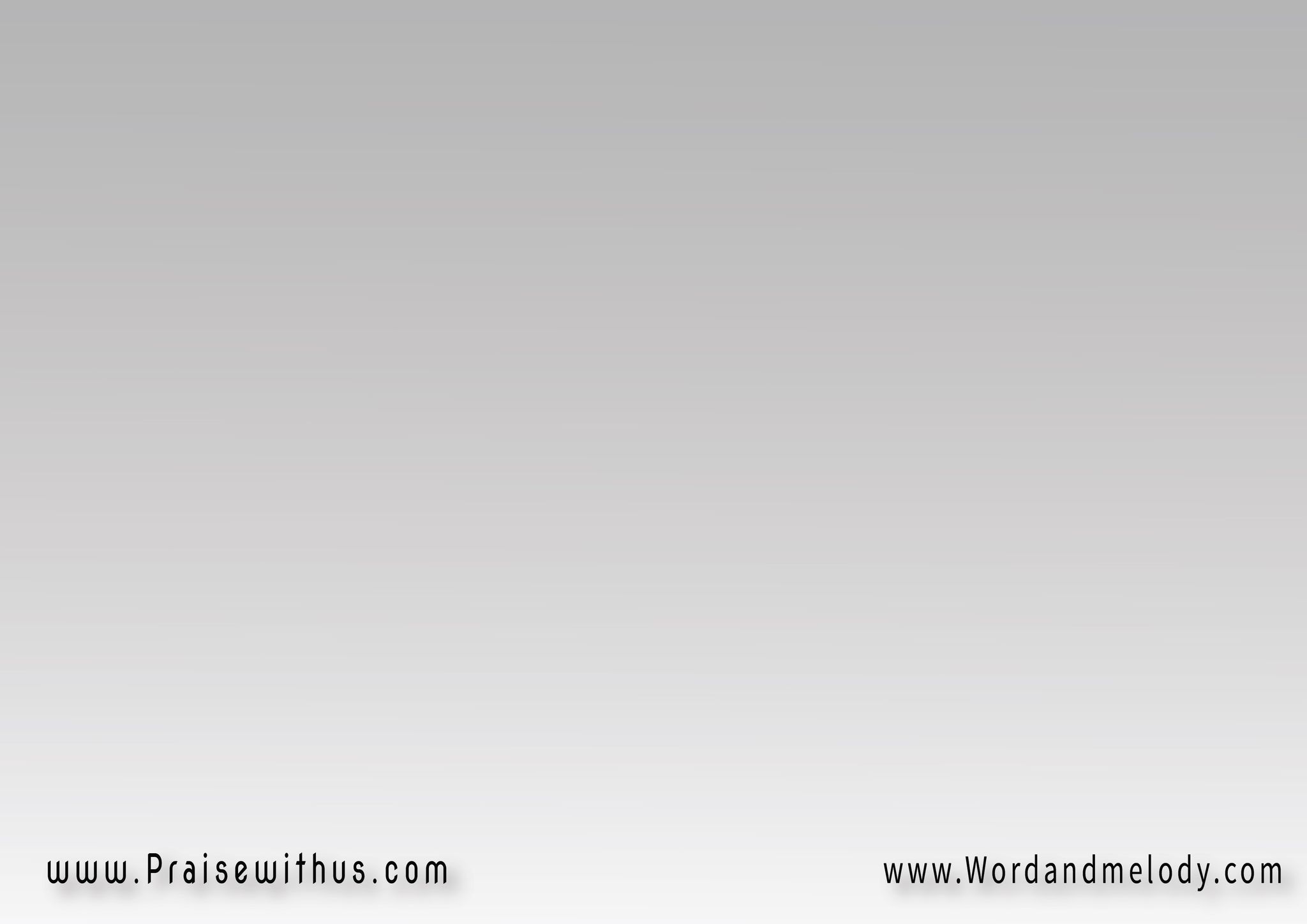 (إِنيَّ أُحِبُّ الرَّبَّ لا لأِرْبَحَ الَّنَّعيمْ
  وَلاَ لِكَيْ أَنْجُوِ مِنَ الْعَذَابِ فِي اُلْجَحِيمْ)2
(لَكِنْ أُحِّبُّهُ لأِنْ لِي حُبُّهُ يَحْلُــــو
وَهْوَ الذَّيِ مِنْ فَضْلِهِ أحَبَّنِي قَبْلُ)2
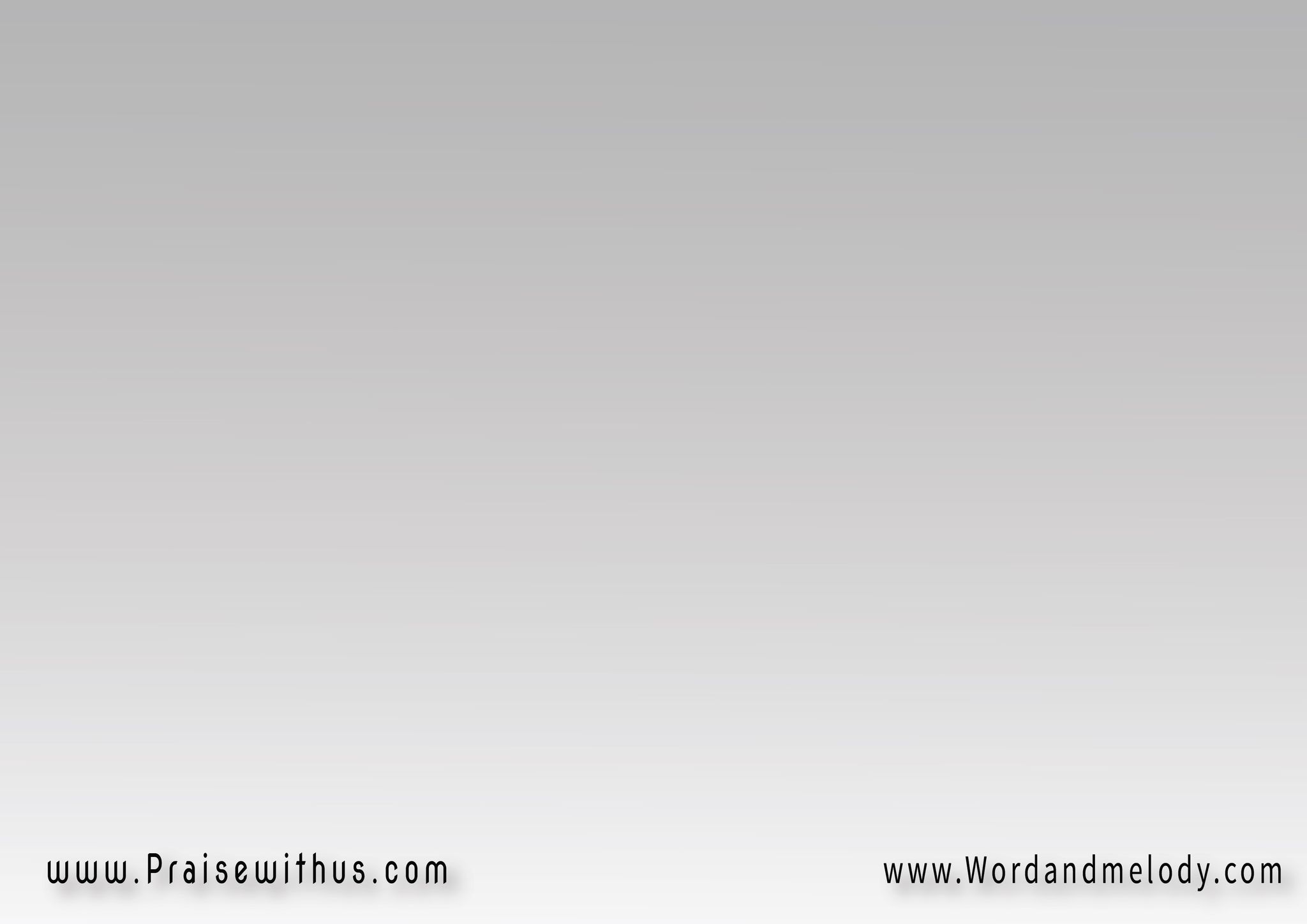 (ذَاكَ الذَّي مِنْ أَجْلِناَ أُهِينَ كَالْعَبْدِ
وَاُحْتَمَلَ الصَّلِيبَ وَالهُجُوعَ فِي الَّلحدْ)2
(وَهْوَ غَنِيٌّ عَاشَ فِي دُنْيَاهُ كَالْفَقِيْر
مِنْ أَجْلِ أَعْدَاءٍ فَهَلْ لِذاكَ مِنْ نَظِيرْ)2
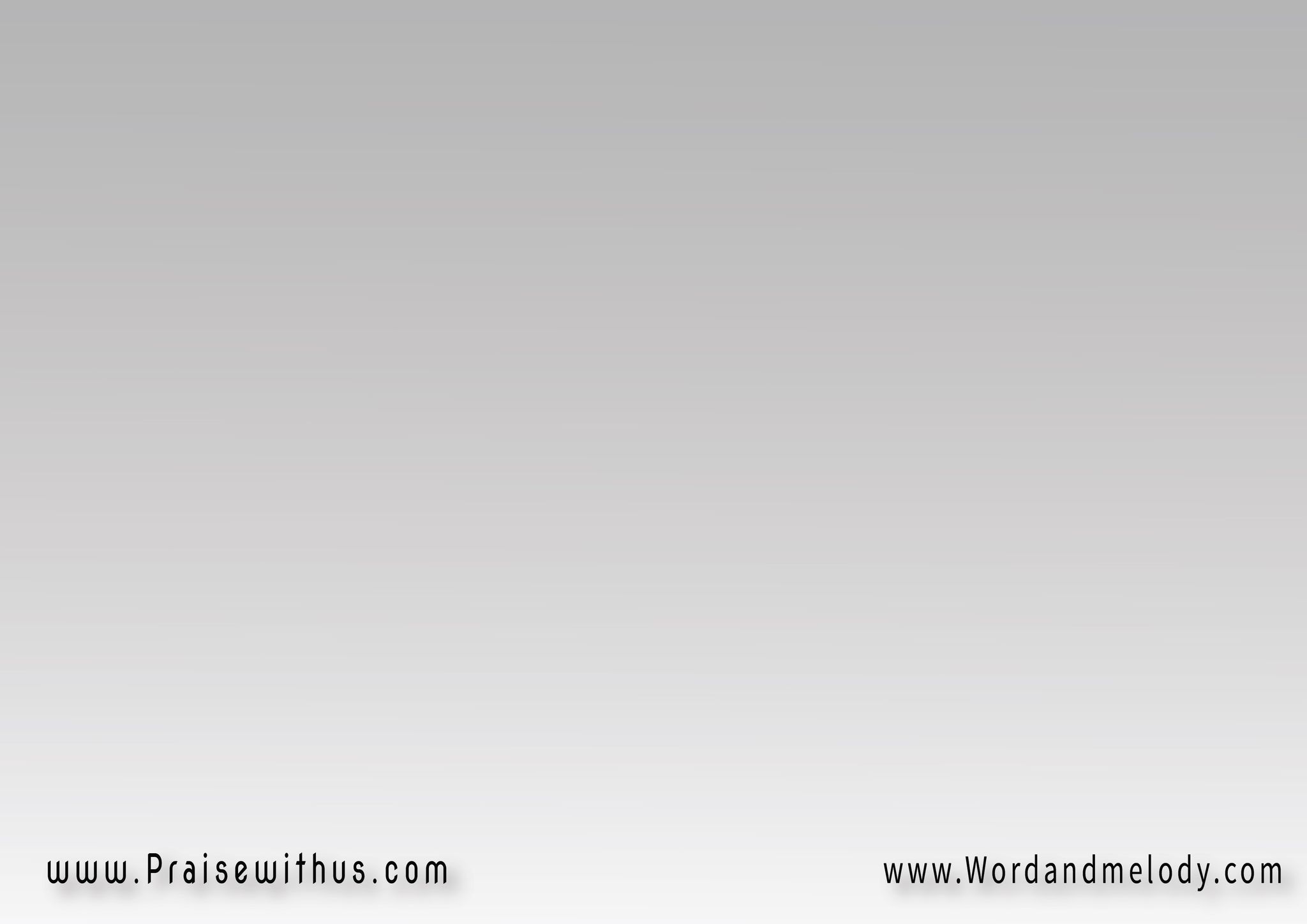 (أَبَعْدَ ذَا أَعْبُدُ مَنْ أَزَالَ أَوْزَارِي
لِطَمَعٍ فِي جَنَّةٍ أوَ خَوْفِ مِنْ َنارِ)2
(كَلاَّ وَإِنَّمَا كَمَا أَحَبَّنيِ رَبَّي
وَقَدْ سَمَتْ صِفَاتُهُ يُحِبُّه قَلْبِي)2
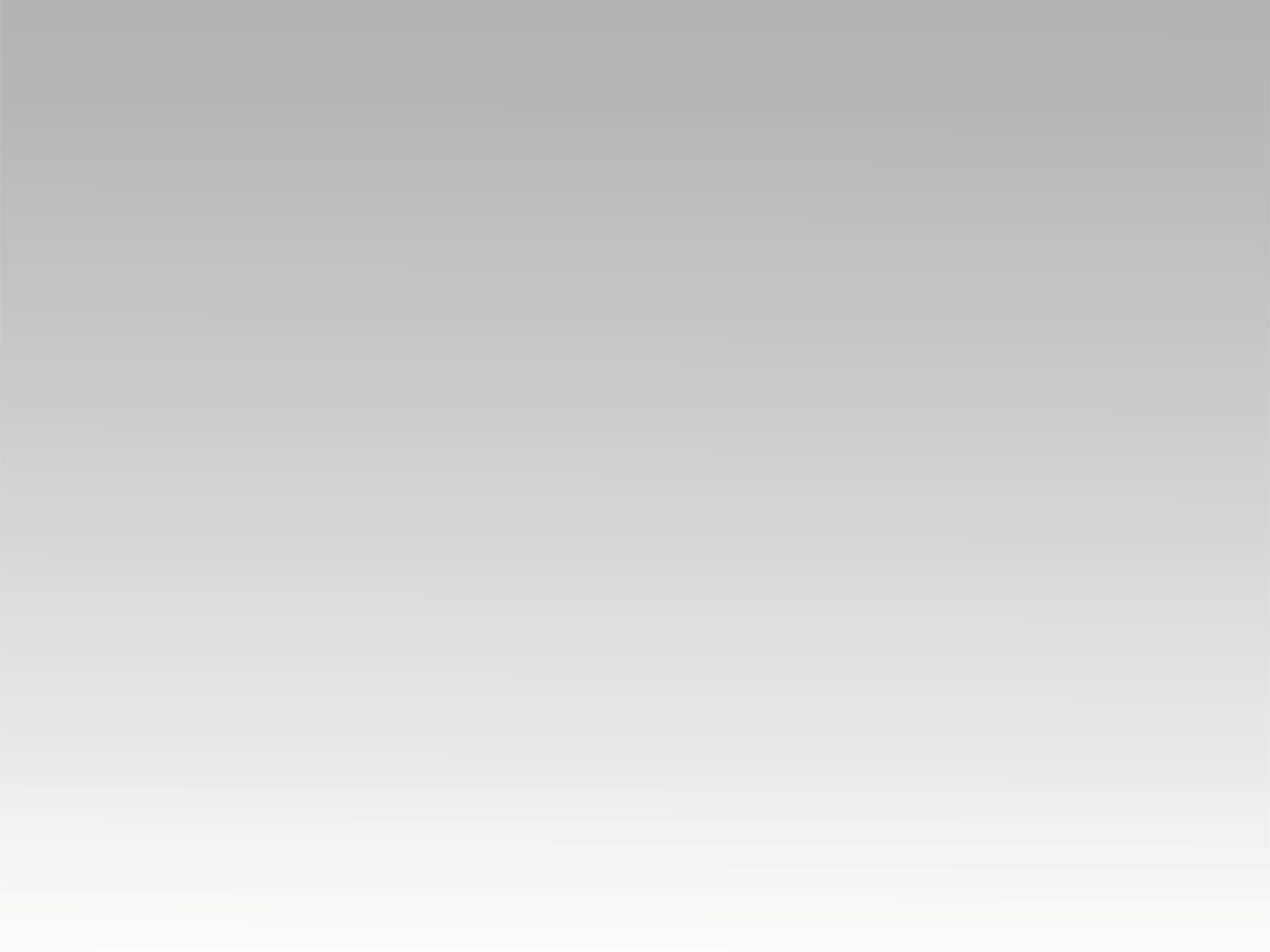 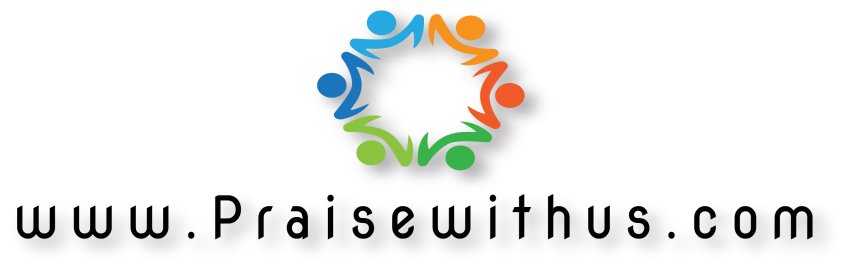